Лекция 10. Исцеления Христа в Капернауме. Призвание апостола Матфея.
Свт. Феофан Затворник: «Начало такого действования, после Крещения, сорокадневного поста и краткого пребывания в Галилее, полагает Господь в Иерусалиме, на празднике Пасхи, и здесь, или вообще во Иудее, продолжает его около двух третей года; как это можно видеть из того обстоятельства, что когда Господь, возвращаясь из Иудеи в Галилею, беседовал с учениками Своими на кладезе Иаковлевом в Самарии, то помянул между прочим, что чрез четыре месяца жатва будет, а это то же, что чрез четыре месяца будет Пасха другая, потому что там жатва совпадает с Пасхою. Следовательно, от первой Пасхи до того времени, как это говорилось, прошло восемь месяцев, или две трети года. Если приложим сюда время от Крещения Господня до первой Пасхи, то всего доселе, или до вселения Господа в Капернаум, надо считать протекшим целый год, от Его явления Себя миру».
Свт. Феофан Затворник: «Средина сего действования проходит вся в Галилее. По возвращении Своем из Иудеи в Галилею, Господь поселился в Капернауме, здесь жил и отсюда исходил на проповедь по Галилее. В Иерусалим ходил Он только однажды на вторую Пасху и не замедлил здесь, но, по исцелении тридцативосьмилетнего расслабленного, объявив торжественно о Своем равенстве Богу Отцу, тотчас возвратился опять в Галилею. Действование в Галилее длилось, таким образом, около двух лет непрерывно, – и все шло так, что Господь, побыв в Капернауме, отправлялся с учениками ходить по Галилее с проповедью и благодетельным чудодействованием и, кончив предначертанное хождение, возвращался опять в Капернаум, чтоб, побывши в нем сколько-нибудь, опять начать новое хождение по Галилее; так что все это время действования Господа можно разделить на пребывания Его в Капернауме и хождения по Галилее».
Свт. Феофан Затворник: «Конец сего действования тоже опять проходит в Иерусалиме, или вообще в Иудее, начиная с праздника кущей до страдания, смерти, воскресения и вознесения. Ибо Господь, сошедши из Галилеи в Иерусалим и Иудею, уже не выходил оттуда, но там пребывал до конца; только за Иордан однажды переходил Он на короткое время. Это еще полгода с небольшим – с конца сентября до начала мая».
51-53 ст.: «На дороге встретили его слуги его и сказали: сын твой здоров. Он спросил у них: в котором часу стало ему легче? Ему сказали: вчера в седьмом часу горячка оставила его. Из этого отец узнал, что это был тот час, в который Иисус сказал ему: сын твой здоров, и уверовал сам и весь дом его».
47-49 ст.: «Он, услышав, что Иисус пришел из Иудеи в Галилею, пришел к Нему и просил Его придти и исцелить сына его, который был при смерти. Иисус сказал ему: вы не уверуете, если не увидите знамений и чудес.  Царедворец говорит Ему: Господи! приди, пока не умер сын мой».
50 ст.: «Иисус говорит ему: пойди, сын твой здоров. Он поверил слову, которое сказал ему Иисус, и пошел».
54 ст. «Это второе чудо сотворил Иисус, возвратившись из Иудеи в Галилею».
Ин. 4, 46-47 ст:. «Итак Иисус опять пришел в Кану Галилейскую, где претворил воду в вино. В Капернауме был некоторый царедворец, у которого сын был болен».
Исцеление сына царедворца в Капернауме (Ин. 4, 46-54)
Ин. 4, 46-54 ст:. «Итак Иисус опять пришел в Кану Галилейскую, где претворил воду в вино. В Капернауме был некоторый царедворец, у которого сын был болен. Он, услышав, что Иисус пришел из Иудеи в Галилею, пришел к Нему и просил Его придти и исцелить сына его, который был при смерти. Иисус сказал ему: вы не уверуете, если не увидите знамений и чудес.  Царедворец говорит Ему: Господи! приди, пока не умер сын мой.  Иисус говорит ему: пойди, сын твой здоров. Он поверил слову, которое сказал ему Иисус, и пошел. На дороге встретили его слуги его и сказали: сын твой здоров. Он спросил у них: в котором часу стало ему легче? Ему сказали: вчера в седьмом часу горячка оставила его. Из этого отец узнал, что это был тот час, в который Иисус сказал ему: сын твой здоров, и уверовал сам и весь дом его. Это второе чудо сотворил Иисус, возвратившись из Иудеи в Галилею».
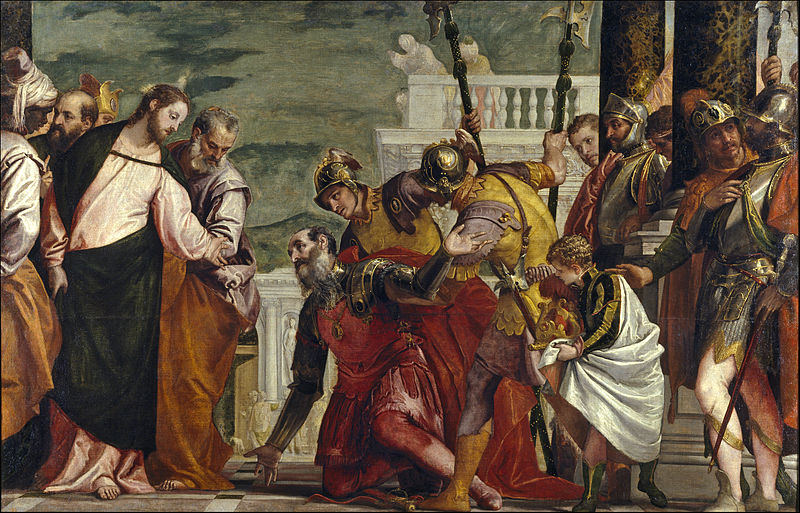 Свт. Иоанн Златоуст: «В Галилею Он удалялся по причине ненависти иудеев; но почему в Кану? В первый раз Он был зван туда на брак, но почему и для чего пришел теперь? Мне кажется, для того, чтобы веру, произведенную чудом, еще более укрепить Своим пребыванием…».
Блж. Феофилакт: «Господь упрекает его в том, что он верит не вполне, а отчасти. Ибо слова: «приди, пока не умер сын мой» обнаруживают, что вера его слаба»
Блж. Феофилакт: «Так как царедворец был нетверд в мыслях и настаивал, чтобы Господь пришел для исцеления его сына, то Спаситель показывает ему, что Он и заочно может исцелить его, и говорит: пойди, сын твой здоров. Таким образом за один раз исцелил сына от горячки, а отца - от неверия».
Блж. Феофилакт: «Узнав от слуг о часе, в котором сыну стало легче, то есть когда сын пришел в лучшее и здоровое состояние, отец совершенно верует Господу. Ибо прежняя вера его была несовершенна. Итак, он пришел по вере, допустим и это, но по вере холодной и несовершенной, которую иной не назовет и верою; а тогда, когда узнал и о часе, совершенно уверовал».
Зигабен: «Царедворец думал, что Иисус Христос не мог бы воскресить умершего сына»
Блж. Феофилакт: «Говоря: сие паки второе знамение сотвори Иисус, – евангелист равным же образом порицает их за то, что они, видя второе чудо, не могли возвыситься до той степени веры, какую имели самаряне, не видевшие ни одного чуда. Вторым это знамение назвал евангелист не потому, что после первого Иисус Христос не сотворил никакого во всей Палестине, а потому, что это было второе, совершенное в Кане».
Блж. Феофилакт: «Евангелист напоминает нам о чуде в Кане, где вода претворена в вино, во-первых, для того, чтобы яснее выставить достоинство самарян. Галилеяне, говорит, приняли Господа по причине знамений, сотворенных в Иерусалиме и у них, а самаряне - по одному свидетельству женщины и по учению Самого Господа. Во-вторых, для того, чтобы показать нам, что от чуда в Кане получил некоторое доброе, хотя и не вполне достойное, понятие о Христе и царев муж».
Зигабен: «Некоторые говорят, что это есть тот сотник, о котором упоминают Матфей (8, 5) и Лука (7, 2), но это неверно. Если опустить даже другие различия между ними, то все-таки тот был сотник, а этот царедворец, у того был болен раб, а у этого – сын, и болезнь там – расслабление, а здесь – горячка»
Свт. Иоанн: «Однако и то уже показывало веру, что он пришел и просил;
Свт. Иоанн: «Что же значат слова (Христовы)? Он сказал их или в похвалу самарян, так как они уверовали в Него без чудес, или в упрек мнимому своему городу Капернауму, откуда был тот человек… хотя он и веровал, но не совершенно и не твердо. И это видно из его любопытства о том, в котором часу болезнь оставила его сына. Он хотел дознать, случилось ли это само собою или по повелению Христову. Когда же узнал, что это случилось накануне в час седьмой, то уверовал и сам, и весь дом его. Видишь ли, что он тогда уверовал, когда слуги ему сказали, а не тогда, когда сказал Христос?»
Зигабен: «Царедворцем назывался этот человек или потому, что происходил их царского рода, или потому, что получил какую-нибудь должность, от которой так назывался, или потому, что был царским слугой»
Исцеление бесноватого в капернаумской синагоге
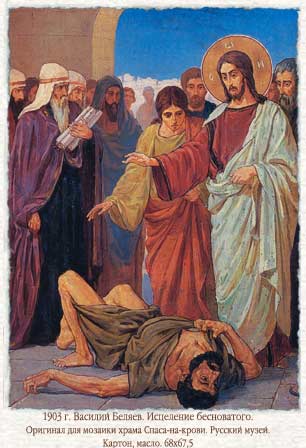 Господь не хочет слышать признания Его Мессианского достоинства из уст бесноватого: после могли сказать, что только сумасшедшие признавали Христа. Вместе с повелением «умолкнуть» Господь дает повеление злому духу «выйти» из бесноватого. Этим Господь показывает, что Он действительно победил сатану.
Блж. Феофилакт: «Впрочем, позволяет бесу повергнуть человека, чтобы присутствующие узнали, что он подлинно имеет беса, которому и слова принадлежали, хотя орудием был язык человека. И все говорили друг другу, удивляясь случившемуся и говоря: что это за слово, то есть что это за повеление, которым Он повелевает: выйди из него и замолчи?»
Блж. Феофилакт: «Злые духи называются «нечистыми» потому, что любят всякие нечистые дела. Выйти из человека бес почитает «погибелью» для себя. Злобные бесы и вообще вменяют в злострадание себе, когда не позволяется им делать людям зло»
Блж. Феофилакт: «Учил же Господь обличительно, а не льстиво, как фарисеи: убеждал делать добро, а непокорным угрожал мучением… (говорил) как имеющий власть (ибо Он не говорил: «Это говорит Господь», но: «Я говорю вам», потому что Он был не из числа пророков, но истинный Сын Божий)».
Блж. Феофилакт: «Бес мечет и сильно трясет одержимого им, чтобы очевидцы, видя, от какого бедствия избавляется человек, ради чуда уверовали».
Блж. Феофилакт: «Христос заставляет его молчать, дабы мы знали, что бесам должно заграждать уста, хотя бы они говорили и правду».
Слушая постоянно мертвое слово своих учителей-книжников и фарисеев, галилеяне были поражены, услышав живое слово Господа. Если первые истолковывали Закон как рабы его, то Иисус говорил как обладающий властью. Книжники и фарисеи, сами не понимая Закон, искажали его смысл, а потому были неубедительны в своих толкованиях. Иисус же говорил Свое, то есть то, что слышал от Отца Своего, и говорил властно, убежденно и убедительно, что производило сильное впечатление на слушающих.
Свт. Афанасий Великий: «Бес сказавший: вемы Тя, не знал Его истинно, говорил же лицемерно. Но и в том, что сказано им в правду (ибо справедливо сказалъ: Ты еси Святый Божий), Господь наложил на него молчание и запретил ему говорить, чтобы и бес вместе с истиною не посеял злобы своей, и мы приобучились не внимать бесам, хотя, повидимому, говорят они и истину».
Исцеление прокаженного
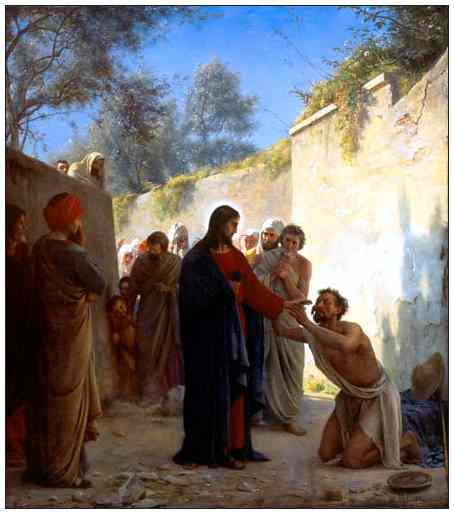 Из всех болезней на Востоке, о которых упоминается в Библии, проказа – самая страшная и отвратительная. Проявляется она на теле пятнами, подобным пятнам лишайным, сначала на лице, возле носа и глаз, а затем постепенно распространяется по всему телу, и все тело покрывается струпьями. Лицо при этом распухает, нос высыхает и заостряется, обоняние пропадает вовсе, кожа делается буроватого цвета и растрескивается, голос сипнет, волосы выпадают, глаза начинают слезиться, образуются злокачественные язвы, издающие смрад, суставы рук и ног немеют, все тело дряхлеет, затем отпадают ногти, пальцы и отдельные суставы, пока не наступит, наконец, смерть, прекращающая муки страдальца.
Блж. Феофилакт: «Что значит: «во свидетельство им»? Значит - в обличение их и осуждение; чтобы, если будут обвинять Меня, как преступника Закона, убедились, что Я не преступаю его, убедились из повеления тебе принести дар, заповеданный Моисеем»
Блж. Феофилакт: «Христос прикасается к нему в знак того, что ничего нет нечистого. Закон запрещал прикасаться к прокаженному как к нечистому; но Спаситель, желая показать, что нет ничего по природе нечистого, что требования Закона должны упраздниться и что они имеют силу только над людьми, прикасается к прокаженному»
Блж. Феофилакт: «Хотя Он и знал, что тот не послушается и разгласит, однако, как я сказал, научая нас не любить тщеславия, велит никому не говорить… Христос посылает его к священнику, потому что по повелению Закона прокаженному не иначе можно было войти в город, как по объявлению священническом об очищении его от проказы, в противном случае он должен был изгоняться из города. В то же время Господь велит ему принести и дар, как по обыкновению приносили очистившиеся: это во свидетельство того, что Он не есть противник Закона, напротив, столько дорожит им, что заповедуемое в законе и Он повелевает исполнять».
Блж. Феофилакт: «Прокаженный сей достоин удивления, потому что имеет о Господе мысль, достойную Бога, и говорит: «если хочешь, можешь меня очистить».
Блж. Феофилакт: «желая показать… что чистый нисколько не оскверняется от кажущегося нечистым, но что проказа душевная, именно она, оскверняет, - для сей цели прикасается, а вместе и для того, чтобы показать, что святая Плоть Его имеет Божественную силу - очищать и животворить, как истинная Плоть Бога Слова.
Блж. Феофилакт: «Благоразумен был прокаженный и веровал; поэтому не сказал: если попросишь у Бога; но веруя в Него как в Бога, сказал: «если хочешь».
Исцеление расслабленного
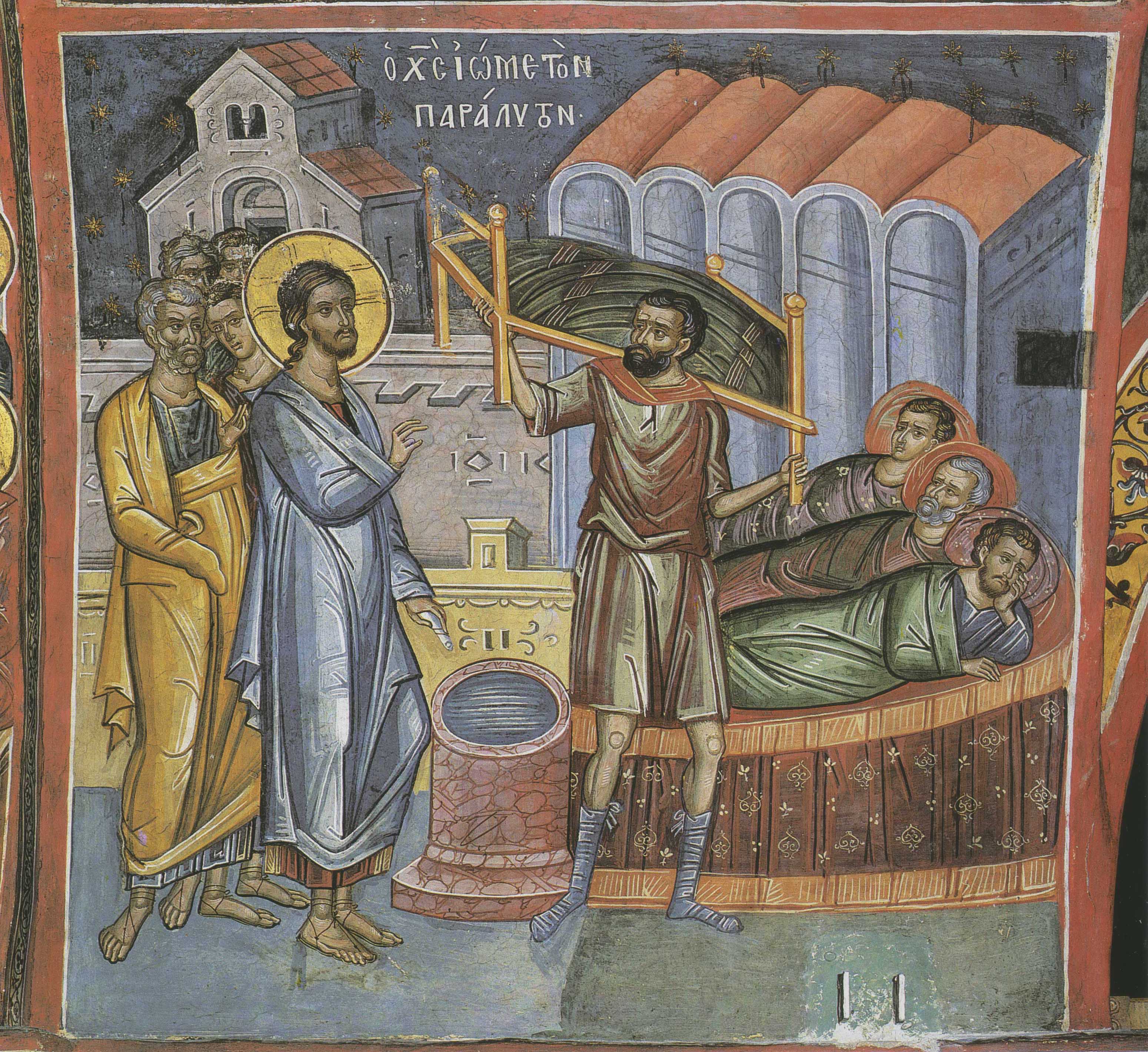 Блж. Иероним: «Также и расслабленная душа, если восстанет, если получит свою прежнюю силу, то понесет постель свою, на которой прежде она лежала разбитой, и несет ее в дом своих добродетелей»
Блж. Феофилакт: «Он не только исцелил болящего, но и дал ему силу. Так поступает Господь и с душевными немощами: не только освобождает нас от грехов, но и подает нам силу для исполнения заповедей, Итак, и я, расслабленный, могу исцелиться. Ибо и ныне есть Христос в Капернауме, в доме утешения, то есть в Церкви, которая есть дом Утешителя. Я расслабленный, потому что силы души моей недейственны и недвижны во благо; но когда четыре евангелиста возьмут и принесут меня к Господу, тогда услышу слово Его: «чадо!» Ибо я делаюсь сыном Божиим чрез исполнение заповедей, и мне отпустятся грехи. Но как принесут меня к Иисусу? - Проломавши кров. Что же кров? Ум как верх существа нашего. На этом крове много земли и черепицы, то есть земных дел; но когда все это будет сброшено, когда будет разломана и освобождена от тяжести сила ума, когда потом спущусь вниз, то есть смирюсь (я не должен возноситься вследствие облегчения ума моего, но по облегчении обязан ниспуститься, то есть смириться), тогда исцелюсь и возьму одр мой, то есть тело, возбуждая оное к исполнению заповедей. Ибо не только должно восстать от греха и познать свой грех, но и взять одр, то есть тело, для делания добра. Тогда можем достигнуть и созерцания, так что все помыслы в нас скажут: «никогда ничего такого мы не видали», то есть никогда не имели такого разумения, как ныне, исцелясь от расслабления».
Свт. Иоанн Златоуст: «что вам кажется легче, тело ли исцелить от расслабления, или душу освободить от грехов? Очевидно, что исцелить тело. Насколько душа превосходнее тела, настолько и отпущение грехов – дело большее, чем исцеление тела. Но так как исцеления души нельзя видеть, а исцеление тела очевидно, то Я присоединяю к первому и последнее, которое хотя ниже, но очевиднее, чтобы посредством его уверить в высшем – невидимом. Таким образом Спаситель еще прежде самими делами показал на Себе то, что после сказал о Нем Иоанн: Вот Агнец Божий Который берет [на Себя] грех мира (Ин.1:29)».
Зигабен: «Удивлялись, что Он сотворил чудо, как Бог; однако думали, что Он – человек, но имеет власть большую в сравнении с человеком»
Блж. Феофилакт: «Называет «чадом» - или как создание Божие, или как уверовавшего. Показав, что расслабление произошло главным образом от грехов, прежде всего отпускает их»
Зигабен: «Верой их называет веру не только опустивших, но и того, который был опущен, потому что он не позволил бы опустить себя, если бы не верил, что получит исцеление. Видя столь великую веру их, Иисус прежде всего отпускает больному грехи его, а потом уже исцеляет тело, внушая нам, с одной стороны, что многие болезни происходят от грехов»
Свт. Иоанн Златоуст: «Иисус Христос представляет и другое немаловажное доказательство Своей божественности и равночестия с Богом Отцом. Книжники говорили, что власть отпускать грехи принадлежит одному Богу, а Он не только отпускает грехи, но еще прежде обнаруживает в Себе другое свойство, приличное единому Богу, именно – открывает тайны сердечные.»
Блж. Иероним: «книжники обличают Господа в богохульстве, потому что считали Его человеком и не понимали слова Божия. Но Господь, видя помышления их, показал Себя как Бога, который может знать сокровенную сторону сердца и как бы молча говорит так: «Тем же величеством и силой, которыми Я созерцаю помышления ваши, Я могу и отпускать людям прегрешения их».
Блж. Феофилакт: «И видя Иисус веру их, - или принесших, так как Он часто чудодействовал и ради веры приносящих или же и самого расслабленного»
Исцеление слуги сотника в Капернауме
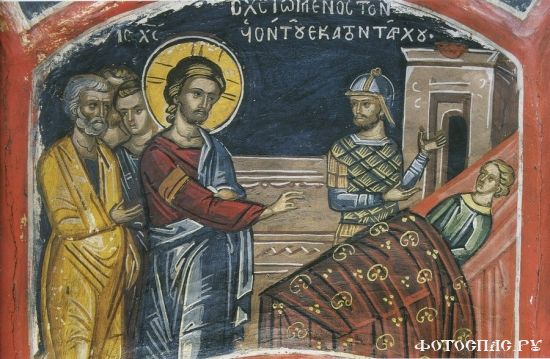 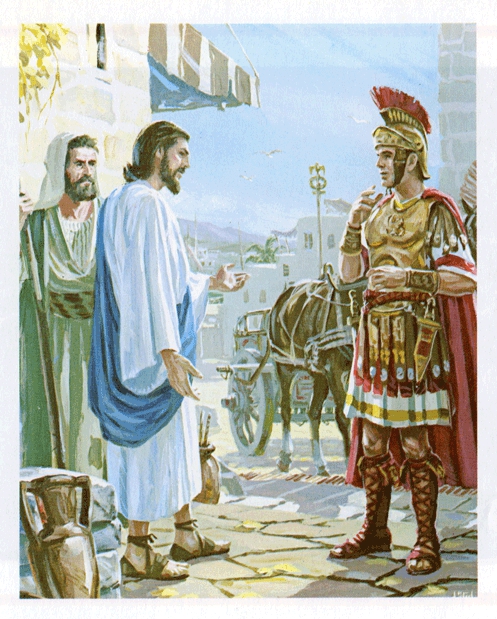 Сотник служил у Ирода Антипы, войска которого, по свидетельству Иосифа Флавия, состояли из наемников. Римские легионы разделялись на 10 когорт (Деян. 10:1), или полков, в каждой когорте было по три манипулы, а каждая манипула состояла из сотней; если число это убывало, сотня не переставала быть сотней. В каждом легионе было 60 сотен. Сотник был очевидно язычник. Думают даже, что Матфей намеренно поставил два рассказа рядом — об исцелении прокаженного и слуги язычника, которые оба были нечисты с обрядовой точки зрения. Сотник мог быть нечист даже и в том случае, если бы был иудеем, потому что иудеи, если вступали в войска, состоящие из чужеземных солдат, то, по свидетельству Иосифа Флавия, считались, как мытари. Но он, вероятно, принадлежал к язычникам, которые склонялись к иудейству и принимали живое участие в богослужении синагоги
Зигабен: «Многие, т.е. из язычников. Востоком и западом обозначил все страны вселенной. Придут ко Мне, т.е. чрез веру; возлягут, т.е. успокоятся. Привел Авраама, чтобы еще более упрекнуть иудеев усыновлением Ему язычников. Лоном Авраама назвал успокоение и наслаждение праведных, взаимное общение и жизнь, что и составляет Царствие Небесное».
Блж. Иероним: «Мы не должны предполагать в Господе тщеславия: Он обещает сейчас же пойти и исцелить отрока, по тому что видит веру, смирение и благоразумие сотника. Веру, - в том, что он из числа язычников веровал в возможность исцеления Спасителем расслабленного. Смирение, - в том, что он считал себя недостойным того, чтобы Господь вошел под кровлю его. Благоразумие, - в том, что он под телесной оболочкой усмотрел скрывающееся Божество, ибо знал, что ему поможет не то, что было видимо даже и неверующими, а то, что скрывалось внутри».
Зигабен: «Почему Он, не будучи приглашен в дом, Сам говорит, что придет. Потому что заранее знал, что тот уже верует в Него, как Бога, и пожелал, чтобы великая его вера была открыта для последовавших»
Зигабен: «Удивился, что он, не будучи израильтянином и не зная Писаний иудеев о Нем, так легко уверовал. И не только удивился, но объявил о его вере, чтобы другие подражали ему»
Прп. Исидор Пелусиот: «Господь, возбуждая к соревнованию неблагодарный народ иудейский, противящийся евангельской проповеди, говорит: мнози от восток и запад приидут, и возлягут со Авраамом, и Исааком, и Иаковом, праотцами их, во царствии небеснем. А сим и камни благодати созидает на основании закона, народ Божий сопоставляет с патриархами, показывает связь закона с Евангелием, а также и то, что благоискусные в том и другом удостоятся приглашения, а те, которые, надмеваясь мыслью о своем роде и будучи скудны добродетелью, величаются, что они - сыны царствия, сами себя ввергнут в нескончаемое мучение».
Блж. Феофилакт: «Говоря о внешней тьме, показал, что есть и внутренняя тьма, более легкая, чем первая, ибо различаются степени и в муках. Иудеев называет сынами царствия, так как им даны были обетования: «Израиль есть Сын Мой, первенец Мой».»
Блж. Феофилакт: «Это тот же сотник, что и у евангелиста Луки. Хотя евангелист Лука говорит, что он других отправил послами к Иисусу, но это не противоречит Матфею, который говорит, что сотник сам пришел. Очевидно, что сначала сотник послал других, а потом, когда опасность увеличилась, пошел сам и сказал»
Свт. Иоанн Златоуст: «по моему мнению, это означает великую веру сотника, и гораздо большую, нежели какую имели свесившие (расслабленного) сквозь кровлю. Так как он ясно знал, что довольно и одного повеления, чтобы восстал лежащий, то почел излишним приводить его»
Блж. Иероним: «Он удивился, ибо видел, что сотник понял Его величие… в лице сотника, может быть, вера язычников ставится впереди [веры] Израиля»
Блж. Иероним: «Сынами царства Он называет иудеев, среди которых царствовал Бог»
Исцеление тещи Петра и многих больных
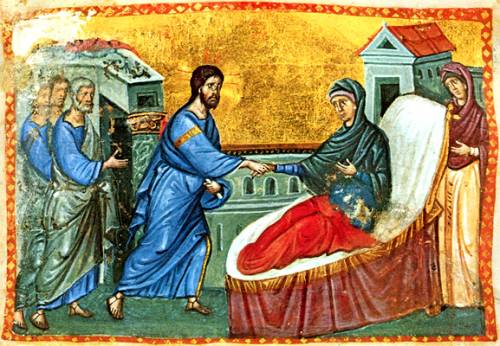 Свт. Иоанн Златоуст: «почему же здесь евангелист относит это пророчество к болезням? Или потому, что принимал это свидетельство буквально, или для того, чтобы показать, что большая часть болезней есть следствие грехов душевных»
Зигабен: «Под недугами и болезнями разумей здесь вину недугов и болезней. Освобождая страдающих от недугов и болезней, Он перенес на Самого Себя их вину, т.е. страдания и смерть. Посему, претерпев много трудов во время спасительных страстей, Он умер. Но Матфей метафорически говорит о телесных недугах и болезнях, а Исаия болезнями и недугами назвал грехи, которые, как говорится, Христос взял и понес, наподобие жертвы»
Блж. Феофилакт: «Господь всех питался гостеприимством учеников, подобно как и теперь Он принят Петром и исцеляет тещу его, чтобы и тебя научить не отказываться от благорасположения бедных. Не просто исцеляет ее от болезни, но придает ей крепкое здоровье и силу для служения».
Призвание Левия-Матфея
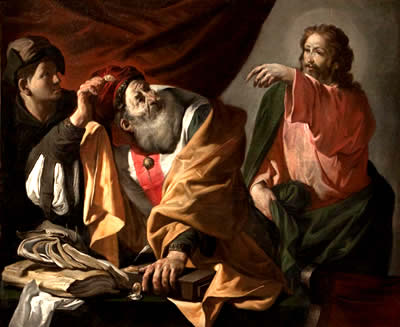 Мытарей ненавидели как прислужников Рима. Уплата пошлины была наглядным свидетельством зависимости от власти императора, с чем евреи никак не хотели мириться. Сборщики пошлины также не брезговали мошенничеством, грабежом и вымогательством, разоряли людей незаконными поборами для личного обогащения. Право на это взимание податей они брали на откуп у римского правительства, и в своей непомерной жажде к наживе взимали с народа больше, чем следовало, почему и заслуживали к себе общую ненависть. Мытари считались изменниками и отступниками, оскверненными связью с язычниками и сотрудничеством с угнетателями. Поэтому к ним относились, как к грешникам и язычникам.
Зигабен: «Я не пришел обратить (на путь истины) праведных, потому что они сами для себя достаточны для спасения; но объявляю: Я пришел только ради одних грешников, нуждающихся в покаянии»
Блж. Иероним: «Прочие евангелисты вследствие почтительности и уважения к Матфею не захотели его назвать простонародным именем, но сказали: Левий, ибо он назывался двойным именем. Сам же Матфей, - согласно тому, что заповедуется [или говорится] Соломоном: Праведник есть обвинитель себя в начале слова (Прит 18:17) и в другом месте: Скажи грехи свои, чтобы оправдаться (Ис 43:26), - называет себя Матфеем и мытарем [сборщиком податей], чтобы показать читающим, что никто не должен отчаиваться в своем спасении, если обратился к лучшему, так как он и сам внезапно из мытаря обратился в апостола»
Свт. Иоанн Златоуст: «Он как бы так говорил: Я не только не гнушаюсь грешников, но для них одних и пришел. А чтобы не сделать их беспечными, для этого, сказав: Я пришел призвать не праведников, но грешников, не остановился на этих словах, но присовокупил: к покаянию, – т. е., Я пришел не для того, чтобы грешники остались грешниками, но чтобы они переменились и сделались лучшими».
Свт. Иоанн Златоуст: «И хотя все, что предлагалось на этой трапезе, было собрано неправдою и хищением, тем не менее, Христос не отрекся быть ее участником; так как Его присутствие могло принести великую пользу, то Он согласился быть в одном доме и за одним столом с великими грешниками, хотя и навлек на Себя худую славу за то, что ел вместе с мытарем в доме мытаря и со многими мытарями»
Свт. Иоанн Златоуст: «Но почему Спаситель не в одно время с Петром, Иоанном и другими призвал Матфея? Потому, что как к тем Иисус пришел в то время, когда они способны были послушать Его, так и Матфея призвал тогда, когда он готов был идти за Ним. По той же причине и апостола Павла призвал по воскресении. Знавший сердца и ведавший сокровенные мысли каждого человека знал, когда кто из них будет готов последовать Ему».
Блаж. Феофилакт Болгарский: «Я пришел теперь, говорит Господь, не как Судья, но как Врач: поэтому и смрад терплю. Словами же «пойдите, научитесь» обличает их и как невежд: так как вы до сих пор не научились, то хоть теперь пойдите и узнайте, что Бог выше жертвы ставит милосердие к грешникам»
Зигабен: «Удивляйся совершенному повиновению призванного: как он не думал об этом, не посоветовался с друзьями, не распорядился домом и имением, но, встав, тотчас же последовал, оставив весь мир и приобретя одну только волю, готовую на все, что повелит Призвавший, подобно тем, которые прежде были призваны»
Три притчи на пире Матфея-Левия
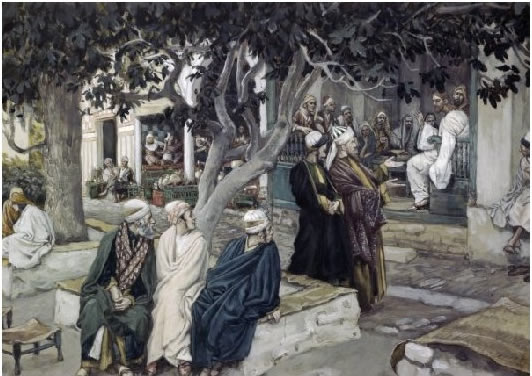 Зигабен: «Выше Он назвал Себя врачом, а здесь – женихом, и совершенно справедливо: врачом, так как Он исцеляет больные души, а женихом, так как Он обручает с Собой проводящих девственную жизнь. Сынами брачными называет способных к обручению…Итак, смысл этих слов такой: Я пришел обручиться и соединить с Собою чрез веру Церковь верующих, и это время обручения не есть время печали, но радости; потому способные к этому обручению не могут поститься. Пост есть знак печали и приличен еще несовершенным, а им должно радоваться, пока Я с ними, так как они живут со Мною и слышат Мой голос»
Зигабен: «Берет и другое сравнение, называя новым вином строгость и силу заповедей, вином, как веселящую души совершенных,– новым, как непривычную для неприготовленных,– а ветхими мехами называя учеников,– мехами, как вмещающих учение,– ветхими, как слабых»
Блаж. Феофилакт: «Данное время, говорит Господь, когда Я нахожусь с Моими учениками, есть время радости. Под «женихом» Он разумеет Самого Себя, как обручающего Себе новый сонм людей, так как древний - умер, а под «сынами чертога брачного» - апостолов. Будет, говорит, время, когда и они, после того как Я пострадаю и вознесусь, будут поститься, терпя голод и жажду и подвергаясь гонениям»
Смысл других двух притч в следующем. Пребывание Иисуса в этом мире, среди учеников, создает небывалую «новизну» и особую «полноту». Оно в корне отличается от «ветхого», старого. А потому и «совмещать» его с этим «ветхим» невозможно. Невозможно Благую Весть так же «привязать» к ветхой (изжившей себя) религии иудаизма, как бессмысленно латать ветхую одежду куском новой ткани: от такого «совмещения» старая одежда окончательно распадется. Равно опасно вливать молодое, еще неперебродившее вино в мехи ветхие, изношенные, непрочные, потерявшие эластичность, т.к. происходящее в вине брожение прорвет такие мехи. Так «прорывает» учение Иисуса в его новизне и полноте «ветхие мехи» иудаизма.
Блж. Иероним: «То, что Он говорит, значит следующее. Пока кто-либо не возрожден и, отложив ветхого человека, через Мои страдания (не) будет облекаться в нового, до того времени он не может выносить более строгих предписаний поста и воздержания, чтобы через излишнее воздержание не утратить (той) веры, которую он, как кажется, еще имеет»
Блж. Иероним Стридонтский: «Жених - Христос, Невеста - Церковь. От этого священно-духовного союза произошли апостолы, которые не могут скорбеть, пока видят жениха на брачном ложе и знают, что Жених проводит время с Невестой. А когда пройдет брачный пир и придет время страдания и воскресения, тогда сыны Жениха будут поститься».
Проповедь и чудеса  в Галилеи
Домашнее задание
Иисус Христос в Иерусалиме на второй Пасхе. Исцеление расслабленного при Овчей купели (Ин. 5, 1-16). 
Откровение Иисуса Христа о Своем Богосыновстве (Ин. 5, 17-47).
Слова Христа о значении субботы; срывание учениками колосьев (Мф. 12:1-8; Мк. 2, 23-28; Лк. 6, 1-5). 
Исцеление сухорукого (Мф. 12, 9-13; Мк. 3:1-5; Лк. 6, 6-11).